2020 National Income Tax Workbook
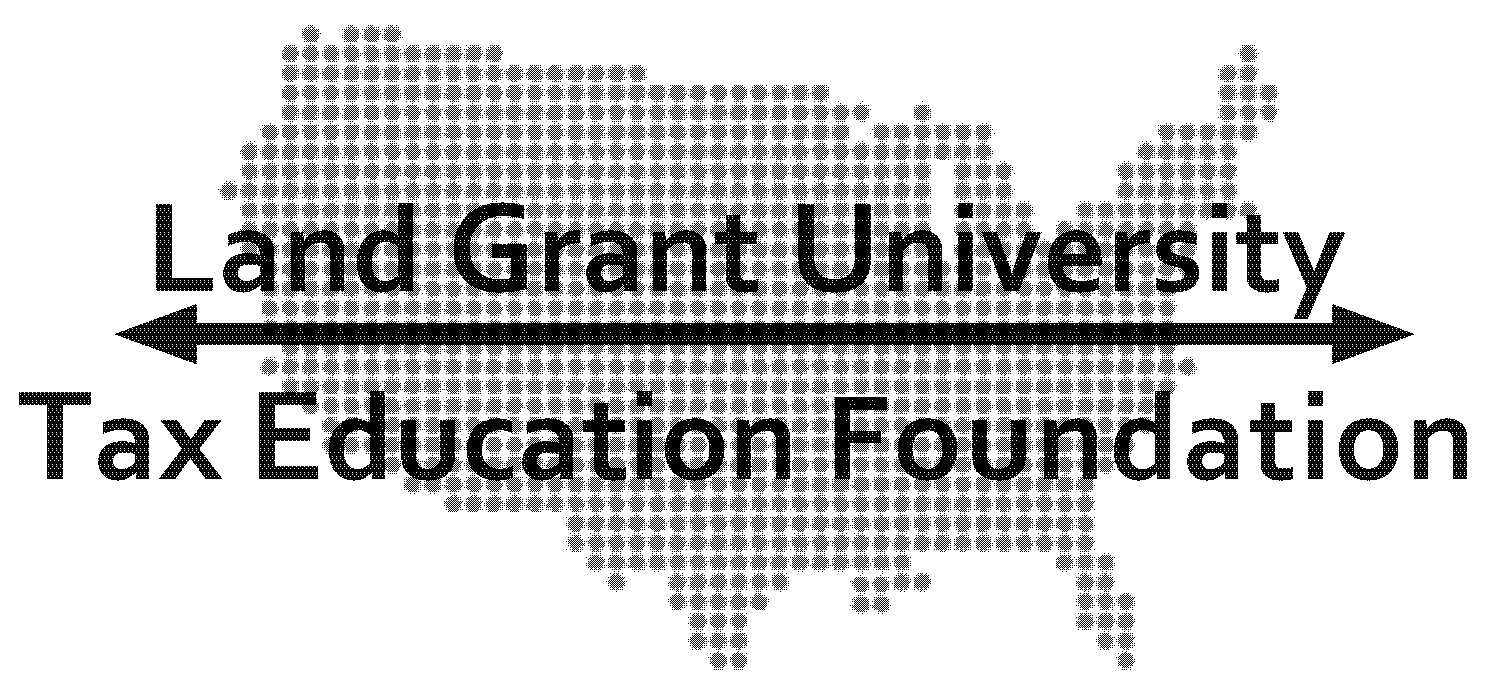 Chapter 7: Agricultural and natural resource issues
P. 219
Chapter 7 - Issues
Depreciation of Farm Assets
Employer-Provided Meals and Lodging
Family Farms
Special Use Valuation
Self-Employment Tax on Agricultural Income
P. 220
Depreciation of farm assets
Some rules are different from those of nonfarm assets
TCJA changed some of these farm rules
Farm and ranch operations frequently have vehicles subject to limitations
Farmers trade equipment more frequently than many nonfarm businesses
UNICAP rules may affect some farmers and TCJA made changes here too
P. 220
Recovery period for farm equipment & machinery
New farm equipment and machinery was made 5-year property under TCJA 
Applies to equipment placed in service after 12/31/2017
Used farm equipment and machinery continues to be 7-year property
The assets must be used in farming as defined by I.R.C. §263A
Equipment used in contract planting, spraying, harvesting is not used in farming
ADS life continues to be 10 years for both new and used equipment
Grain bins, cotton ginning assets, and fences are still 7-year property (10-yr ADS)
P. 220
Ex. 7.1 And fig. 7.1 – jill Daniels
* 7-year whether new or used
PP. 220-221
Farm asset depreciation methods
Was a maximum of 150% DB for farm assets place in service
After 12/31/1986 and
Before 1/1/2018
After 12/31/2017 maximum rate of depreciation is 200% DB
Maximum rate applies only to assets in the 3-, 5-, 7-, and 10-year MACRS classes
Several exceptions to the maximums both before and after TCJA
P. 221
exceptions to the maximums both before and after TCJA
Trees and vines bearing fruit/nuts are limited to SL (10-year property)
Assets in the 15- and 20-year classes are limited to 150% DB
Residential rental and nonresidential real property are limited to SL
P. 221
Ex. 7.2 $430,000 combine purchase
Assuming electing out of bonus depreciation and no Sec. 179 taken
Purchase in 2017, first year depreciation of $46,017 
Purchase in 2020, first year depreciation of $86,000
(see calculations in text)
Planning Pointer – too much depreciation
Elect slower methods – but class-by-class choice
PP. 221-222
Limitation on interest expense deduction
Reasons that a farmer may be using ADS
By election to 
reduce the amount of annual depreciation and
extend the number of years for the depreciation deduction
Required due to an election out of 
UNICAP rules
Interest expense deduction limitation
P. 221
Interest expense deduction limitation
Imposed by TCJA for tax years after 12/31/2017
Real property or farming trades or businesses may elect out
Trade-off is requirement to use ADS 
On assets with 10-year or greater recovery class
Includes assets placed in service in prior years
TCJA limited deduction to 30% of adjusted taxable income
CARES Act increased the limit to 50% for 2019 and 2020
Taxpayers may elect out of the increased limit
P. 221
Adjusted taxable income
Adjusted taxable income – without any deduction for
Interest
Depreciation
QBI Deduction
NOL carryover
For tax year beginning in 2020, 		taxpayer may elect to use 2019 income
Cross-Reference
Small business taxpayer exception
Details in 2018 NITW
P. 222
Ex. 7.3 Dallas dairyman
P. 222
Ex. 7.3 dallas dairyman (continued)
Options
Could use 2019 adjusted taxable income – 
but it was lower
Could elect out and use ADS on dairy facility – tradeoff
Delay excess interest deduction 1 year
Spread dairy facility depreciation over next 15 years
PP. 222-225
Vehicle depreciation
PP. 223-224
Passenger automobiles
GVW of 6,000 pounds or less
Subject to I.R.C. § 280F limits on total depreciation including:
Bonus depreciation
Sec. 179 expense deduction
Higher first year Sec. 280F limit for taxpayers using bonus depreciation
Sec. 280F limits based on 100% business use
Substantiation required for business use percentage (see Practitioner Note, P. 223)
PP. 223-224
Ex. 7.4 and 7.5
A glitch in calculations with 100% bonus depreciation and Sec. 280F limits
Suspended cost recovery after Year 1 until Year 7
Rev. Proc. 2019 provides a safe harbor for faster recovery (Ex. 7.5)
Details illustrate what software is hopefully doing automatically
P. 225
Additional points
Practitioner Note – lease inclusion factors
Sec. 179 on SUVs limited to $25,900
See vehicle exceptions
See Observation regarding some popular pickup configurations
Planning Pointer regarding Sec. 179 versus unlimited bonus depreciation (more later)
See New Legislation for updated regulations on bonus
PP. 226-228
No like-kind exchange for personal property
TCJA eliminated like-kind exchange for personal property after 2017
Machinery, equipment, and vehicle trades are taxable events
Newly acquired personal property:
No carryover basis 
New basis is total cost
Taxable exchange will likely trigger all ordinary gain due to Sec. 1245 depreciation recapture
Ex. 7.6: $112,000 trade-in allowance for tractor with $61,262 adjusted basis
P. 227
Ex. 7.6 form 4797
P. 228
Tax planning  For exchanges
Gain, though ordinary, is not SE income
Additional cost basis means more depreciation, lower SE tax
Gain on exchange could be offset by more depreciation 
Ex. 7.7
Could be more difficult if taxpayer exceeds the Sec. 179 investment limit
PP. 228-229
Single purpose ag. or hort. facility
Qualify as 10-year property (15-year ADS)
Very specific requirements
Ex. 7.8 Daryl – single purpose
Ex. 7.9 Dugan – same building but multiple use – 20-year property
Single purpose – Sec. 1245 property and therefore eligible for Sec. 179
P. 229
Ex. 7.10 maximizing federal and state Depreciation
Daryl spent $2,890,000 on Sec. 1245 property
State allows Sec. 179 but decouples from bonus
Max. Sec. 179 is reduced from $1,040,000
Dollar for dollar for excess investment over $2,590,000
Excess of $300,000 ($2,890,000 - $2,590,000)
Sec. 179 limited to $740,000 ($1,040,000 - $300,000)
Daryl takes bonus on the remaining $2,150,000 ($2,890,000 - $740,000)
Daryl could elect out of bonus on a class by class basis and use MACRS
Practitioner Note – ordering rules – section 179, then bonus, then MACRS
PP. 230-231
Sec. 179 or bonus
Comparison chart on page 230
Practitioner Note (page 231) for QIP as 15-year property
TCJA had made it eligible for Sec. 179
CARES Act clarified intent that it also be 15-year property
Ex. 7.11 Power of depreciation rules for tax management
PP. 231-232
Preproductive expenses
I.R.C. § 263A 
Requires taxpayers to capitalize preproductive expenses
Applies if preproductive period of plant, tree, or vine is greater than 2 years
Recover costs through depreciation when plant becomes “productive”
TCJA exempts small business taxpayers
Previously taxpayers could have elected out but had to use ADS
PP. 231-232
Rev. Proc. 2020-13
Ability to revoke prior election if now exempt
Ability to make a new election if no longer exempt
Failure to use ADS on assets acquired after election invalidates the election
PP. 232-233
Expensing costs to replace citrus plants
Normally subject to UNICAP rules
Actual tree costs are capitalized unless elect special bonus depreciation under I.R.C. § 168(k)(5)
Exception to UNICAP applies to cost of replanting and developing plants damaged by casualty
Replant can be on different land for same acreage
Replant can be by another taxpayer (2 conditions)
PP. 232-233
special rules for citrus plants
Election out of UNICAP only applies to expenses incurred after the 4th year
Regardless of taxpayer UNICAP election, the costs of replanting and maintaining are deductible
Replanting by another taxpayer is permitted under either of 2 conditions
Original owner has at least 50% equity interest in the plantings
Or, other owner has acquired the land and replanted there
P. 233
Replanting citrus plants
Practitioner Note – no material participation by minority or new owner, but then must be on same land
Ex. 7.12 Same owner, same acreage anywhere in U.S.
Ex. 7.13 Minority owner must materially participate
PP. 234-241
Issue 2: employer-provided meals and lodging
When is the employer deduction limited to 50% of cost?
When is the value of the meals or lodging excluded from the employee’s income?
How do proposed regs treat client-related business meals?
P. 234
De minimis fringe benefit rule
Employee is not taxed
Employer deducts 50% of cost
Applies to
Coffee, tea, snacks, or soft drinks in the breakroom
Occasional meals or meal money when working overtime
Occasional parties or picnics for employees and their guests
Practitioner Note – can’t be entertainment!
P. 235
Employer-operated eating facility
De minimis exclusion applies if revenue covers costs
Cannot discriminate in favor of highly compensated employees
Must meet 4 conditions
Only 50% of costs are currently deductible
Deduction eliminated after 12/31/2025
PP. 235-236
Client-related meal expense
50% of expense is deductible
Must not be lavish or extravagant
Taxpayer or employee of taxpayer must be present
Not deductible if part of an entertainment activity unless the food and beverage cost is separately stated.
Applies to customers, clients, suppliers, employees, agents, partners, or professional advisers
Ex. 7.15 employee performance review
P. 236
Meals on business premises
Excluded from employee income under I.R.C. § 119 if for convenience of employer
Employee cannot be given option of taking cash
Currently employer can deduct 50% of the cost
After 2025, no employer deduction
P. 236
Employer convenience
Practitioner Note – meals not for employer’s convenience
Taxable to employee and 100% employer deductible
Partners and 2% or greater S corp. S/H are ineligible
Regs list 5 situations where meals are for employer convenience
P. 237
Employer convenience
Practitioner Note – meals provided to food service workers may be 100% deductible under rules discussed later
If more than ½ of employees are provided meals for the employer’s convenience, all meals can be treated as such
Employee can decline the meals (CCA 2018-004)
Practitioner Note –simply declaring meals as compensation does not make them 100% deductible
PP. 238-239
Meal examples
Ex. 7.16 Remote location
Ex. 7.17 Short meal break
Ex. 7.18 Meals as compensation
Not de minimis
Not for employer convenience
Added to employee wages
100% deductible by employer
Ex.7.19 Same facts, but for employer convenience – 50%
P. 239
Reimbursed food or beverage expenses
If the payer treats the expense as compensation, the recipient applies the limitation to the deduction (e.g. nonaccountable plan)
Otherwise, the payer applies the deduction limit (e.g. accountable plan)
Similar rules for independent contractor – invoice details and terms of the contract
PP. 239-240
Other exceptions from limitation
Ex. 7.20 Part of recreational activity
Ex. 7.21 Refreshments primarily consumed by the public
Food sold to public (Prop. Treas. Reg. §1.274-12(c)(2)(v)
PP. 240-241
Lodging for employees
Employer can deduct ordinary and necessary business expenses
Employee may exclude from income if:
Furnished on business premises
For employer’s convenience
Required as a condition of employment
Included necessary utilities to make lodging habitable
Unless employee contracts and purchases directly
PP. 240-241
Other considerations
Practitioner Note – if not excluded from income
Noncash wage – add to W-2, Box 1
Not subject to FICA or FUTA for Ag Labor – not in W-2, Box 3 or 5
A 5% partner was held to be an employee eligible for tax-free lodging
C corporation 
S/H employees are eligible
C corporation must own or lease the lodging (trade-offs)
2% or greater S corp. S/H employees ineligible
P. 241
substantiation
Substantiate business reasons for meals and lodging
Based on facts and circumstances
Best practices:
Employer manual
Employment contract
Written policy (communicated and followed)
Records of emergencies, weather and harvest conditions
PP.  242-249
Issue 3: Family farms
80-90% of U.S. farms are owned by families or individuals
Family businesses face unique tax issues
Several tax provisions deal directly with farm families
PP. 242-244
Deduction for compensation paid
Family member must be bona fide employee
Compensation must be reasonable and only for services rendered (Fig. 7.10)
Employee’s qualifications
Nature and scope of the job
Time spent
Amount paid for similar services by similar businesses
Documentation may be critical – job description and time sheets
PP. 244-245
Withholding and employment taxes
Special rules for child employed by parents
Including parent only partnerships
Under age 21, no FUTA 
Under age 19, no FICA or FUTA
Federal income tax withholding still required
Spouse and parents of employer are exempt from FUTA but not FICA or FITW
P. 245
Taxes on children’s income
Farm wages are earned income 
eligible for regular standard deduction even if dependent
Not subject to the kiddie tax
Unearned income
Limited standard deduction (if dependent)
Kiddie tax for children under age 24
P. 245
Kiddie tax
TCJA had imposed tax at estate and trust rates
SECURE Act repealed for tax years beginning after 2019
Can elect to amend 2018 and/or 2019 returns
Unearned income of child in excess of $2,200 is taxed at parent’s marginal tax rate
PP. 245-249
partnerships
Definition is broad
Includes spouses operating a business together and sharing profits
Spouses may choose to be a qualified joint venture
Will a child be considered a partner?
PP. 246-247
Qualified joint venture
Unincorporated business owned solely by a married couple
Both spouses must materially participate (without attribution)
Business (or assets) are not held in the name of a state law entity (partnership, LLC, etc.) (See Observation)
Both spouses elect QJV treatment (Ex. 7.22)
PP. 246-247
Reporting as a qjv
Each spouse treated as a sole proprietor
All income, expense, credits are split based on interest in the venture
Each spouse files Sch. F, Sch. SE, etc.
Note: splitting SE income may affect benefits
P. 247
The qjv election
Election is made by not filing Form 1065 and instead reporting split income on separate forms on Form 1040
Revocable only with IRS consent
Election becomes invalid when a condition is broken
Form 1065 is then required
Electing again when conditions are met will cause termination of the partnership for federal tax purposes
PP. 247-249
Family partnerships
Family partnership rules:
Tax income produced by capital to those who contribute capital
Tax income derived from services to those providing the service
Determine whether the recipient of gifted interest will be recognized as a partner
State that interests purchased from family members are treated as gifts
PP. 247-248
Recognition of donee as partner
If capital is a material income-producing factor, partner must have a capital interest
A donee is not recognized if transfer is incomplete
Retention of control of distributions
Restrictions on liquidation rights
Retention of control of crucial assets
Retention of management control (maybe)
Practitioner Note – minor child a challenge
PP. 248-249
Allocation of family partnership income
Partnership may have to reallocate income to:
Reflect a reasonable allowance for the services of the donor
Allocate the residual in accordance with interests in capital
Ultimately, consider all circumstances of the business
Ex. 7.23 Control retained by parents, son has no real capital interest and performed no services 
No allocation to son
Ex. 7.24 Unrestricted interest, IRS okay with allocations
PP. 249-252
Issue 4: special use valuation
Election by an executor under I.R.C. §2032A
Applies to farms and closely held businesses
Values the real estate at business use value rather than at FMV
Decedent must be resident or citizen of the U.S.
Beneficiaries of the property must consent
P. 249
Making a 2032A election
Check the “Yes” box on Form 706
Complete and file Schedule A-1 with attachments
Can be made on a late filed initial return
Indicate “Section 2032A valuation” in the description column when listing the property on Form 706
PP. 249-250
Qualified real property
Located in the U.S.
Qualified use by decedent or family member at death
Property passes to a qualified heir
50% or more of estate value in real or personal assets used in a qualified use, and
25% or more of the estate value was real property 
owned and used by decedent or family member in 5 or more of 8 years prior to death, 
Material participation in the business (with exceptions)
P. 250
Qualified use & qualified heir
Property must be used in farming or a non-farm trade or business
Farming defined within I.R.C. §2032A and includes timber production and certain processing of ag products
Qualified heir is the family member who inherited – ancestor, spouse, lineal descendant, spouse of lineal descendant
Family member of qualified heir becomes such if property is transferred to them
P. 250
limitation
The 2020 maximum reduction in estate value is $1,180,000
Ex. 7.25 Significant savings for estates over the $11,580,000 estate tax exemption
Both amounts are indexed for inflation
PP. 250-251
Additional estate tax
Qualified heir agrees to be liable for additional tax
Liability continues for 10 years after decedent’s death
Recapture typically triggered by sale of property outside the family, or cessation of qualified use
Pay back the estate tax saved 
limited to excess of FMV (at time of recapture event) over the value used on Form 706
PP. 251-252
Recapture details
IRS places on lien on the property
Recapture also occurs if a qualified heir or a family member does not materially participate in the farm for more than 3 years in any 8-year period after the decedent’s death
Timber harvest is a recapture event
Leasing is a recapture event unless surviving spouse or lineal descendant cash leases to his/her family member
PP. 251-252
Recapture details (continued)
Qualified heir has 2 years to commence qualified use, then the 10-year recapture period starts
Practitioner Note – no recapture with involuntary conversion (property replaced) or like-kind exchange (not boot received)
Qualified heir may elect to adjust basis if recapture occurs but that makes the heir liable for interest on the underpaid estate tax
PP. 252-260
Issue 5: self-employment tax on Ag. Income
15.3% tax
12.4% OASDI, on maximum earnings of $137,700 (indexed)
2.9% Medicare, on unlimited earnings
0.9% additional Medicare tax on net earnings over $250,000 (MFJ) or $200,000 (S or HOH)
Applies to 92.35% of earnings to correspond to employees
Self-employed deducts ½ of SE tax paid on Form 1040
PP. 252-253
Definition of se earnings – I.R.C. §1402
All net income from a trade or business
Except rentals from real estate and personal property leased with real estate
Unless:
Taxpayer is a real estate dealer, or
The rental is derived under an arrangement under which the landowner materially participates in the production or management
Activities of an agent not attributed to owner
P. 253
Trade or business?
Continuity, regularity, with a primary purpose of profit
Not a hobby farm – simply “Other Income”, Schedule 1
4-H or FFA Projects – generally not a T or B
Farm rentals ???
PP. 253-254
Farm rentals
Unlike nonfarm rentals, which are excluded from SE, farm rental treatment can be ambiguous
Note that SE treatment of rental may be separated from treatment for QBI purposes
Straight cash rent to unrelated third party
No material participation under the arrangement
Report on Schedule E, no SE tax
P. 254
Crop share lease
Landowner receives a share of the commodity raised
Payment varies based on production and commodity price – element of risk
SE income if landowner materially participates, Sch. F
Without material participation:
No SE tax
Report on Form 4835, flows to Sch. E like cash rent
P. 254
Material participation
Requires an arrangement between landowner and tenant
Landlord meets 1 or more of 4 tests
The first test is to do at least 3 of 4 things
Ex. 7.26 Clear cut example of no material participation
Ex. 7.27 Landowner provides 50% of inputs, farm manager handles the operation, no material participation attributed
PP. 254-255
Personal property rental
Personal property rental income
Generally subject to SE income
Exceptions:
Not a trade or business – regularly and continuously, for profit
Rental of equipment together with real estate
Ex. 7.28 typical getting out of farming equipment rental
PP. 255-256
Renting to a controlled entity
At risk of SE tax if 
rent exceeds market value and 
there’s a connection between 
the rental arrangement and 
the arrangement in which the landowner materially participates
Martin case puts burden on IRS to show nexus if rent is market value or less
Ex. 7.29 Proper structuring of lease and business
PP. 256-257
Contract production
Farmer produces under contract with a processor
Receives payment per unit delivered
Treated as farm income subject to SE tax
Farmer could separate facility rent from the production payments
Two separate contracts, no nexus
No more than fair rental charged
Ex. 7.30 – Apply Martin case principles and avoid SE tax
Practitioner Note – bad outcome in Solvie case b/c rent based on production
PP. 257-258
Government payments
Government payments to materially participating farmers are generally SE income
Conservation Reserve Program Payments
The 2008 Farm Bill made an exception for CRP payments received by a taxpayer collecting SS benefits
Uncertainty for nonfarmers receiving CRP payments and not collecting SS benefits (Morehouse case and IRS response)
Observation: Nonfarmer – if not T/B then no SE tax and no Sec. 199A deduction
P. 258
Sale of business property
No SE tax on sale of equipment even though likely ordinary due to depreciation recapture
Must look at taxpayer intent for raising livestock when considering SE tax on income from their sale
Purchased/raised with intent to sell – SE income
Held for dairy, breeding, sport, or draft – not SE income
PP. 258-259
Value added payments
Payments of a share of a member-owned cooperative
Based on amount of commodity sold 
Subject to SE tax for materially participating farmer
Most likely same treatment for retired farmer
Robert J. Hansen case – Summary Opinion only – no SE
Bot case, and others – SE tax
P. 259
Entity issues
Partnerships
General partners pay SE tax on:
Their share of partnership SE income
Includes guaranteed payments for services and capital
Limited partners pay SE tax only on guaranteed payments for services
P. 259
Entity issues
Limited Liability Companies
Individual owner of a SMLLC pays SE tax on SE earnings
Multimember LLCs taxed as partnerships
Under Prop. Regs. treat members same as partners
General members subject to SE tax
Liable for LLC debts
Authority to contract on behalf of LLC
Participated more than 500 hours during the year
Truly limited members pay SE only on guaranteed payment for services
P. 260
Entity issues
S Corporations
No SE tax on net income at entity or owner level
FICA tax on wages paid to S/H employees
Corp must pay reasonable compensation
Point of IRS contention
Details in S Corporation Tax Issues chapter
P. 260
Entity issues
Trusts
Not SE income unless payment for services of beneficiary
Point of contention whether the payment is 
a distribution of trust income or 
Payment for services provided by the individual to the trust’s trade or business
Practitioner Note
IRS on the lookout for abusive trusts formed to avoid SE tax
QUESTIONS?